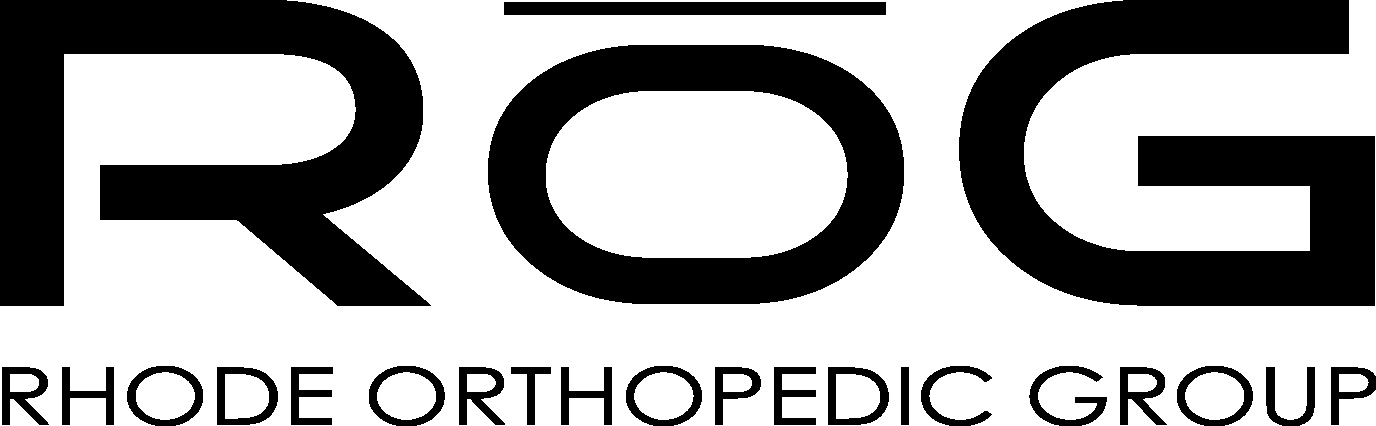 Surgical Technique
5.5 Knotless Anchor
Loading the 5.5mm Knotless Anchor
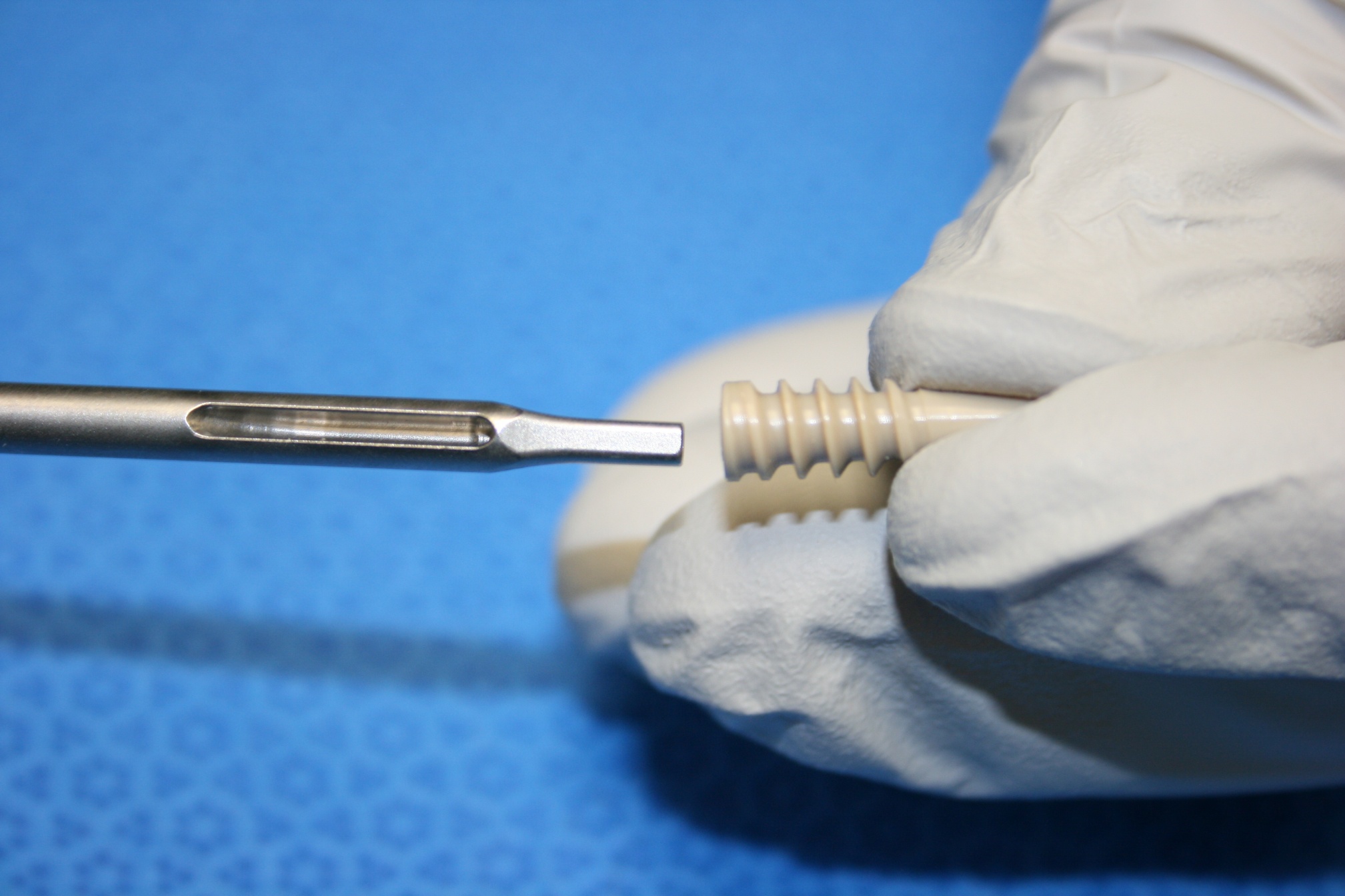 5.5mm Knotless Anchor
STEP 1
Loading the 5.5mm Knotless Anchor
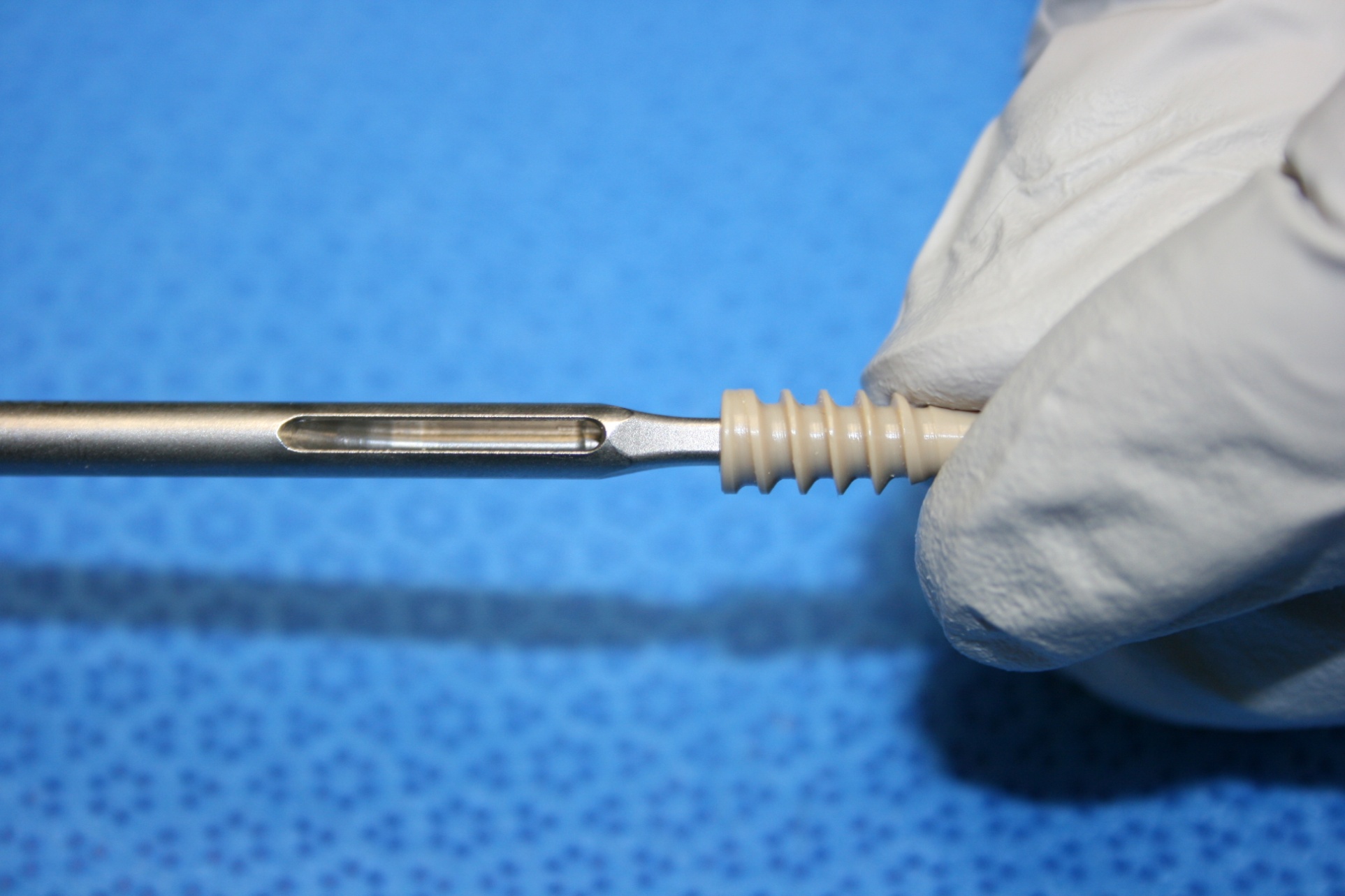 5.5mm Knotless Anchor
STEP 2
Loading the 5.5mm Knotless Anchor Inserter
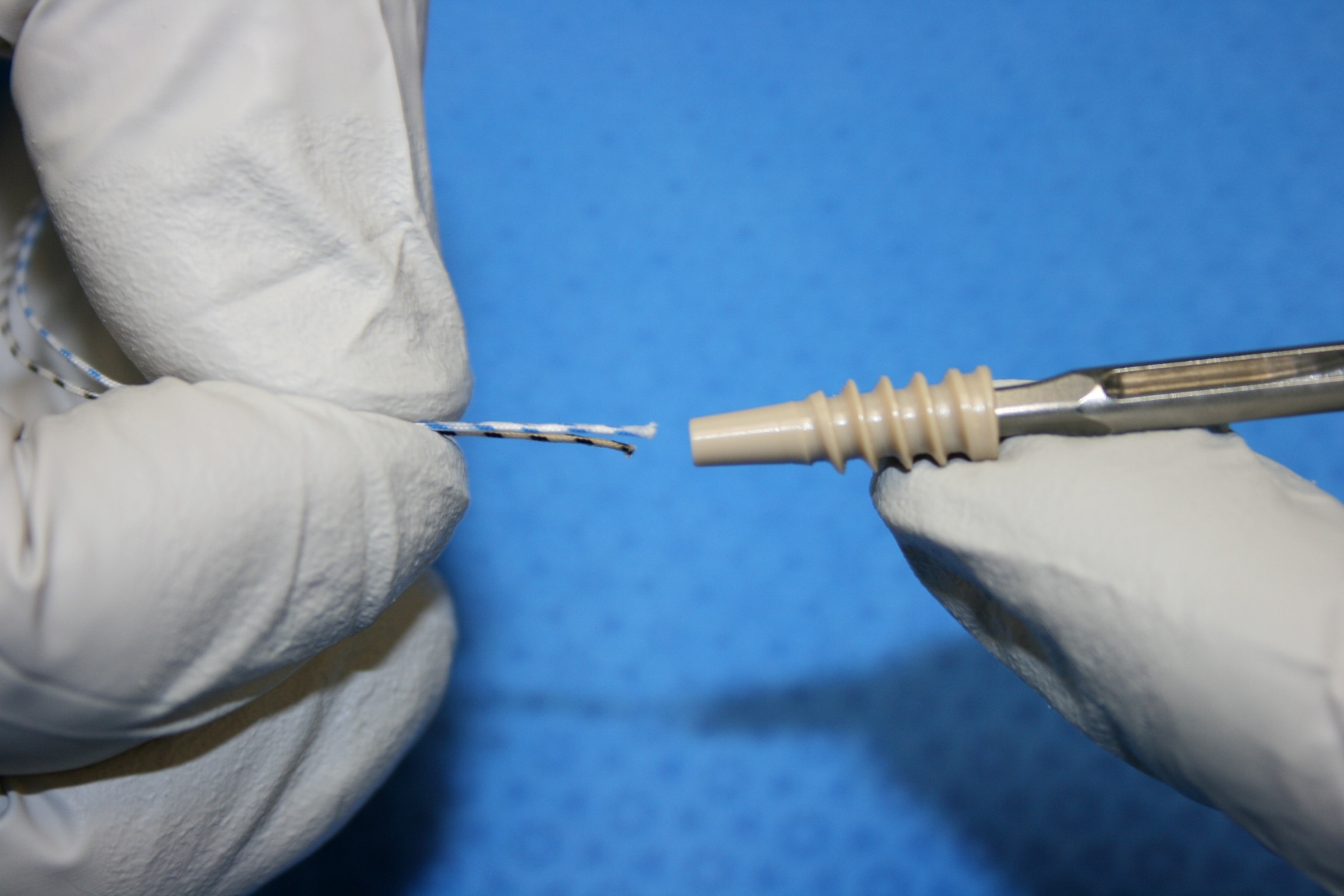 5.5mm Knotless Anchor
STEP 3
Loading the 5.5mm Knotless Anchor Inserter
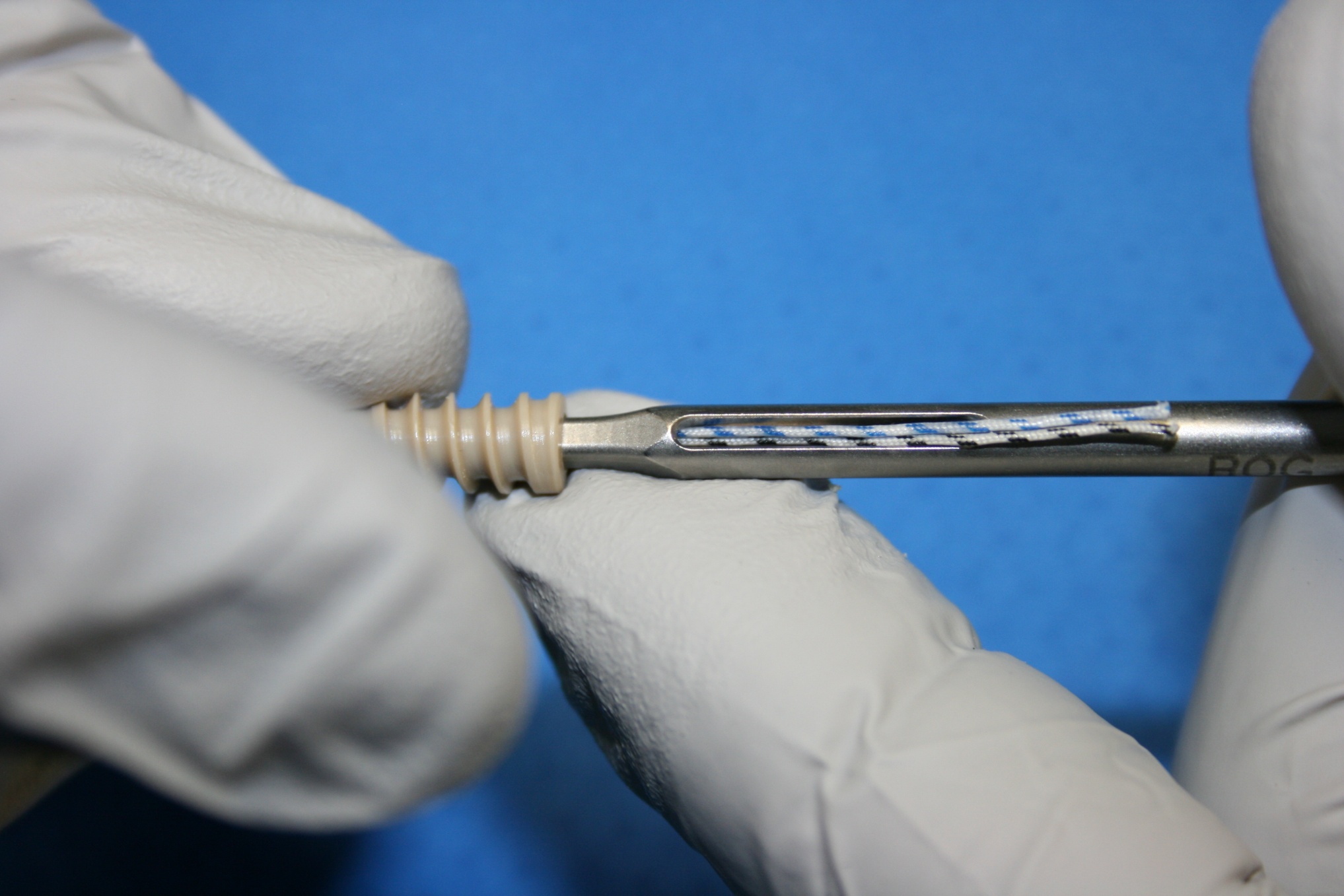 5.5mm Knotless Anchor
STEP 4
Place 5.5mm Knotless Anchor at Pre-tapped hole
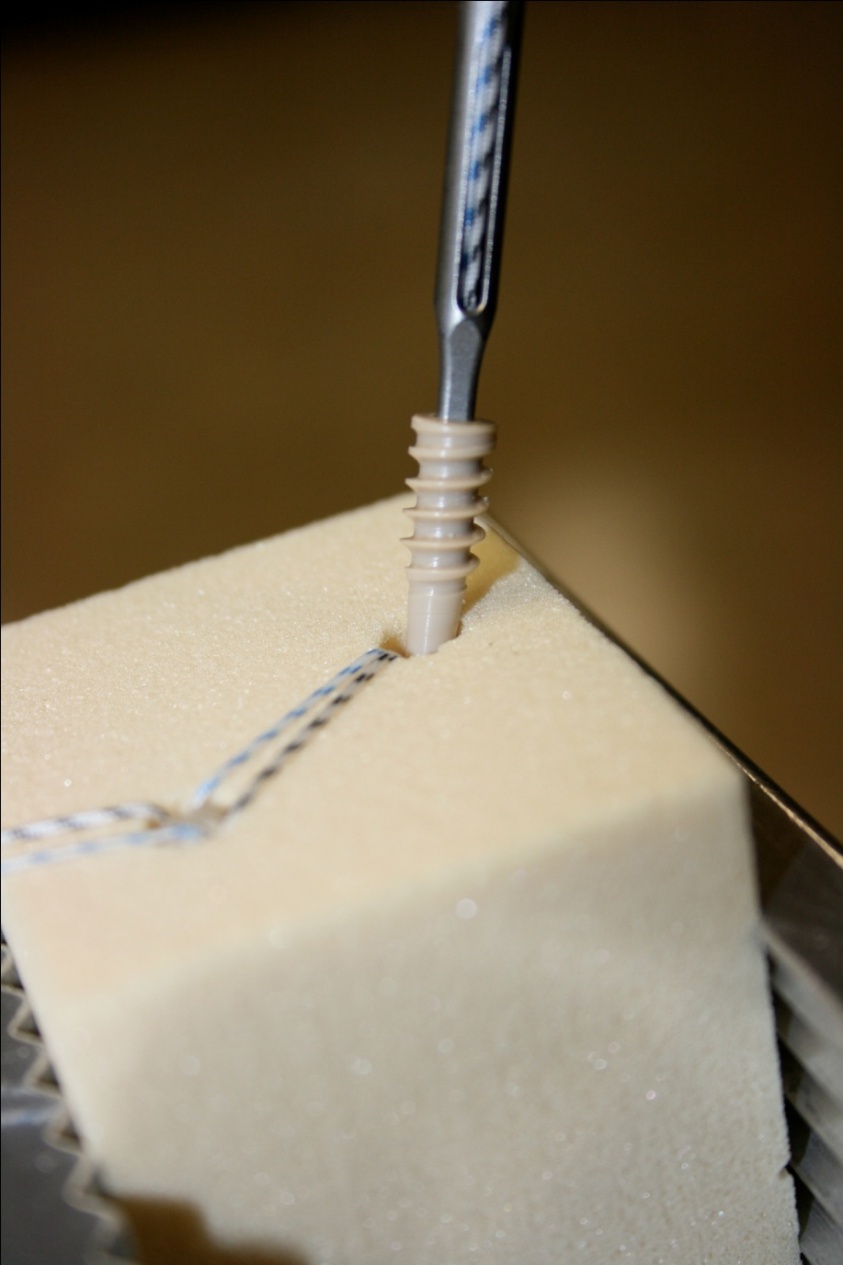 5.5mm Knotless Anchor
STEP 5
Gain Tension and Load Suture in Suture Ring
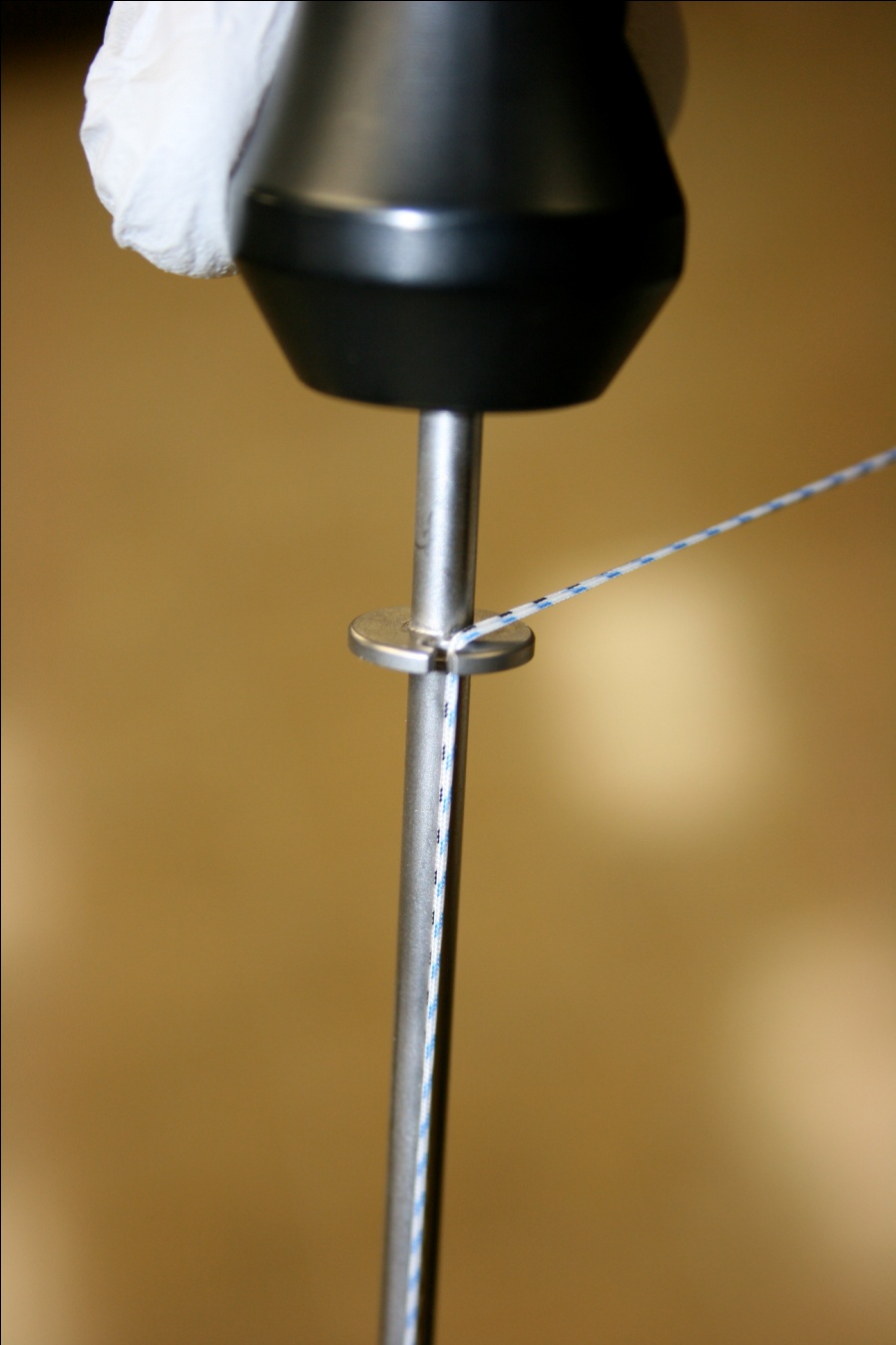 5.5mm Knotless Anchor
STEP 6
Advance 5.5mm Anchor 1 Full Turn into hole while Maintaining Tension
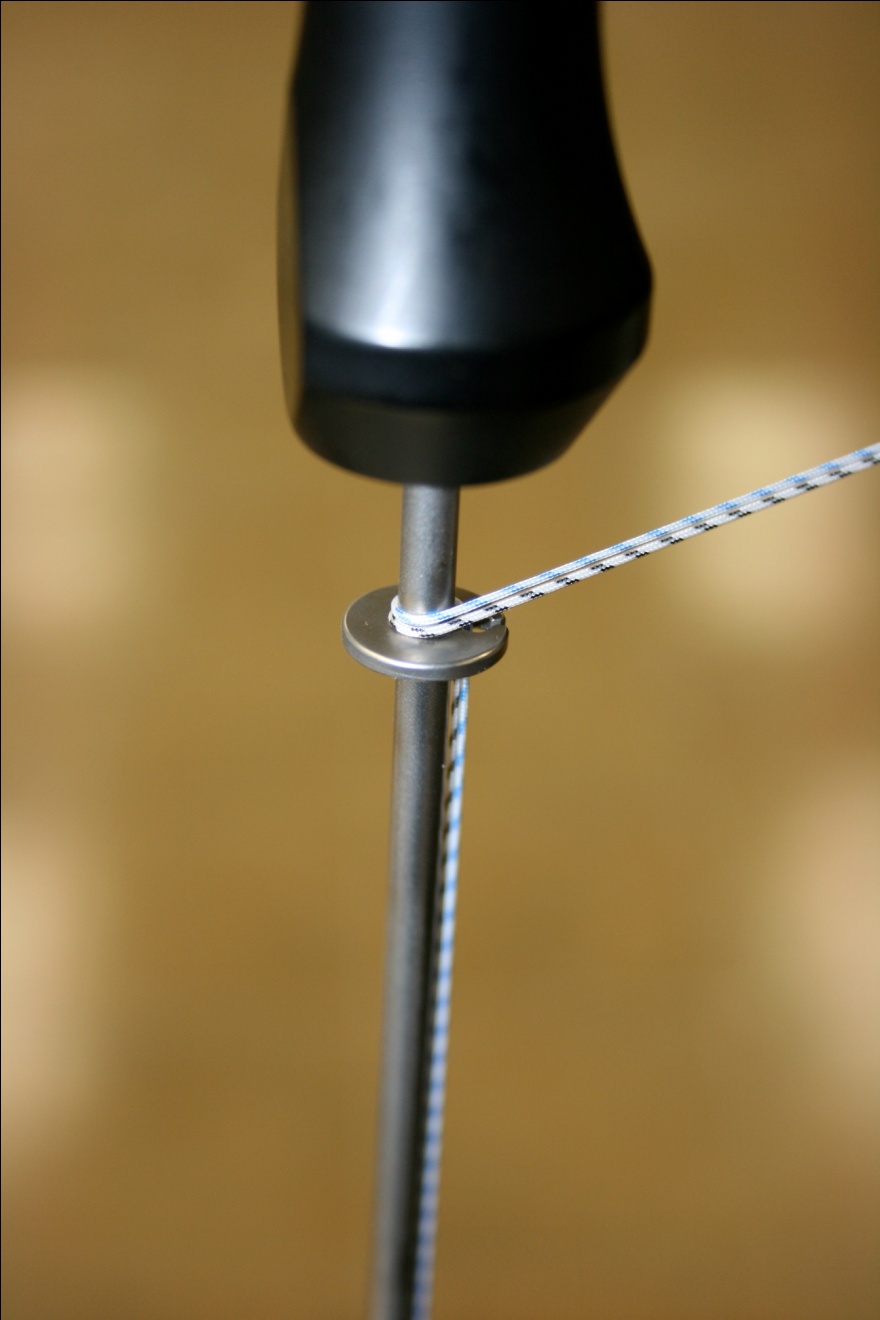 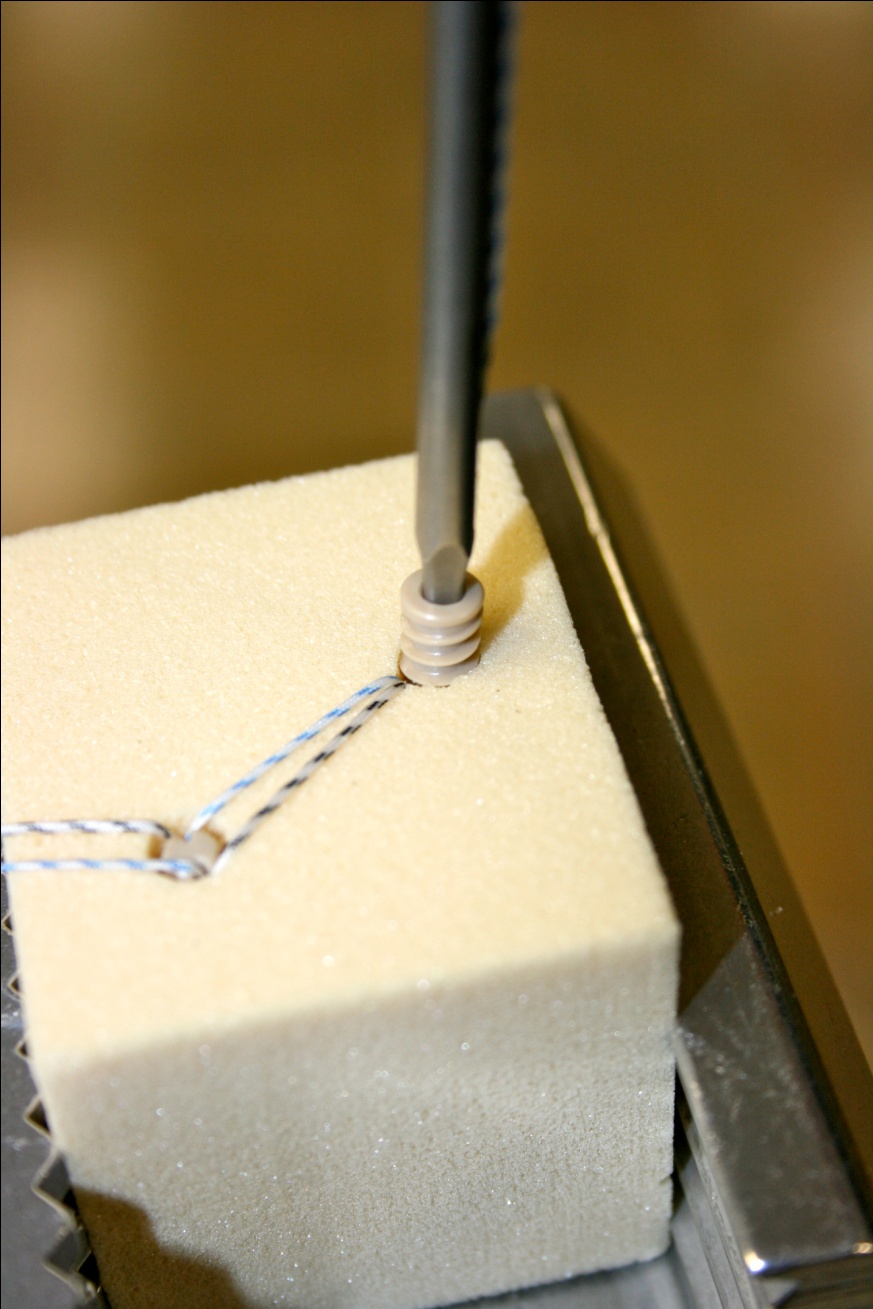 5.5mm Knotless Anchor
STEP 7
Release Tension on suture but keep in Suture Ring and advance 5.5mm Knotless Anchor until flush with bone
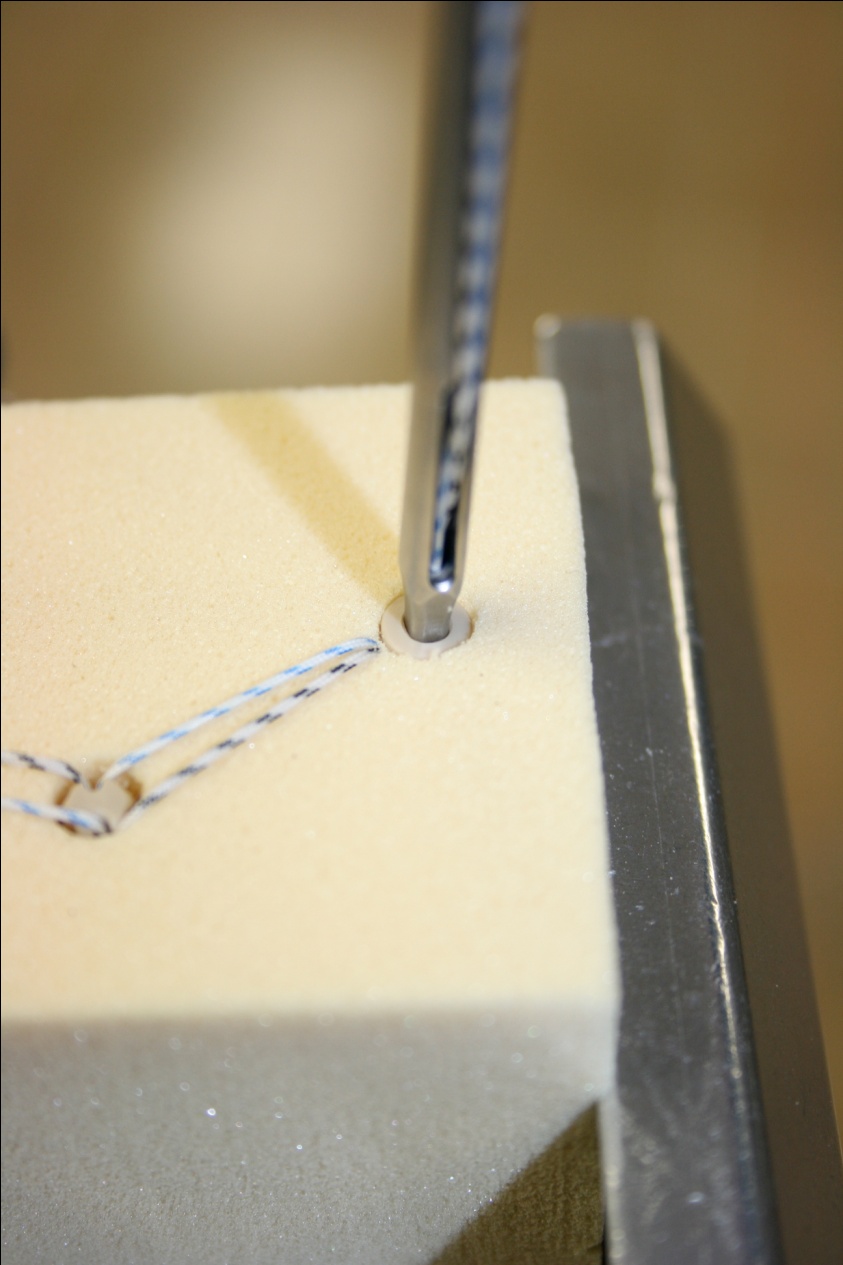 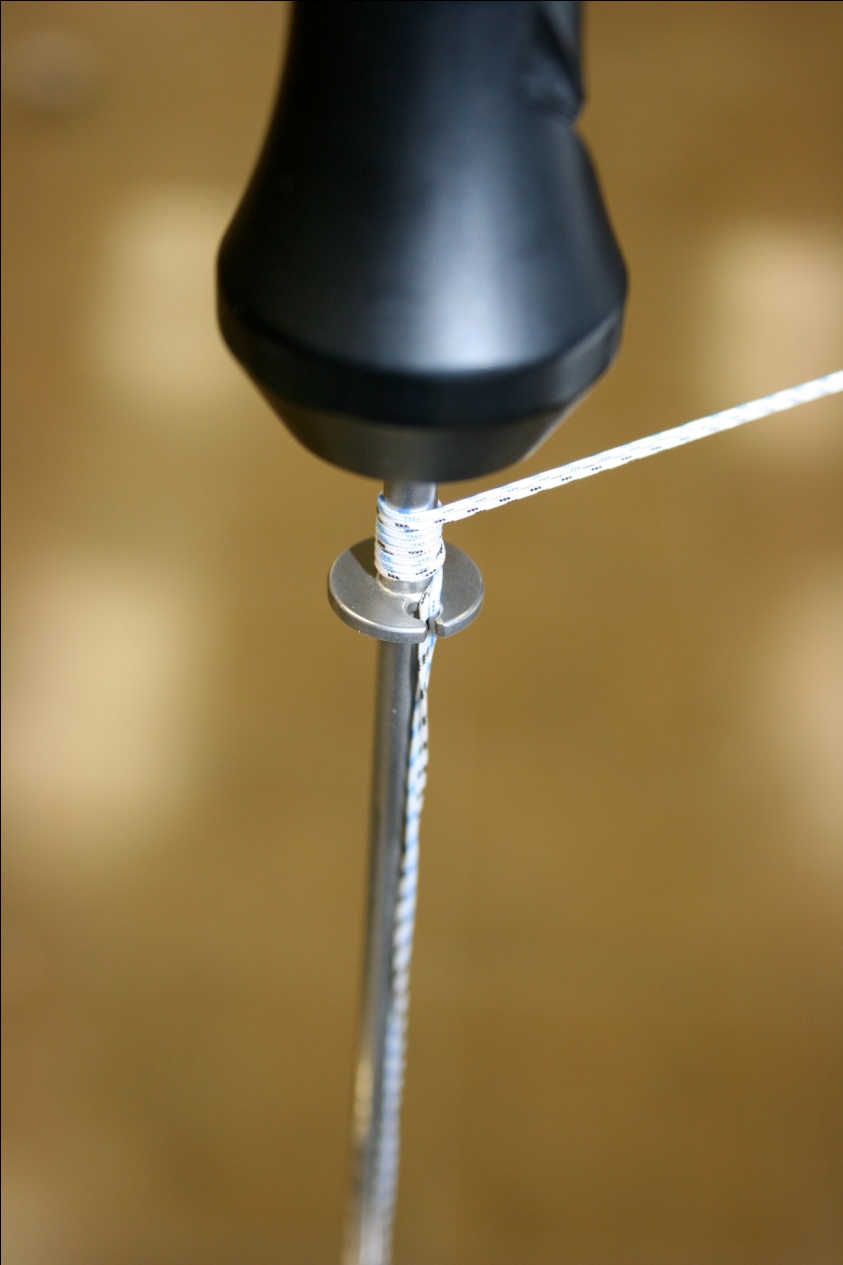 5.5mm Knotless Anchor
STEP 8
Unload and Remove 5.5mm Knotless Inserter
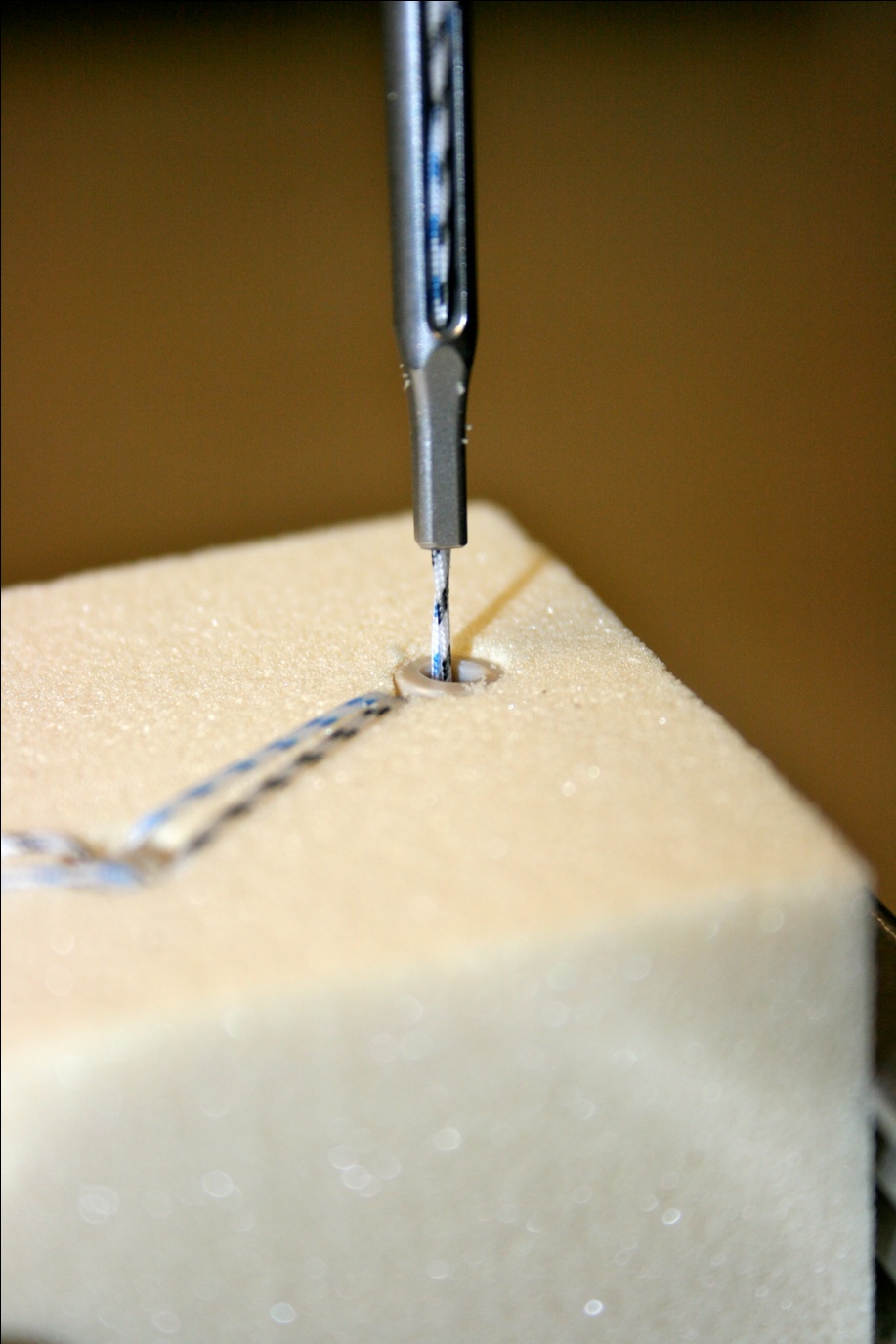 5.5mm Knotless Anchor
STEP 9